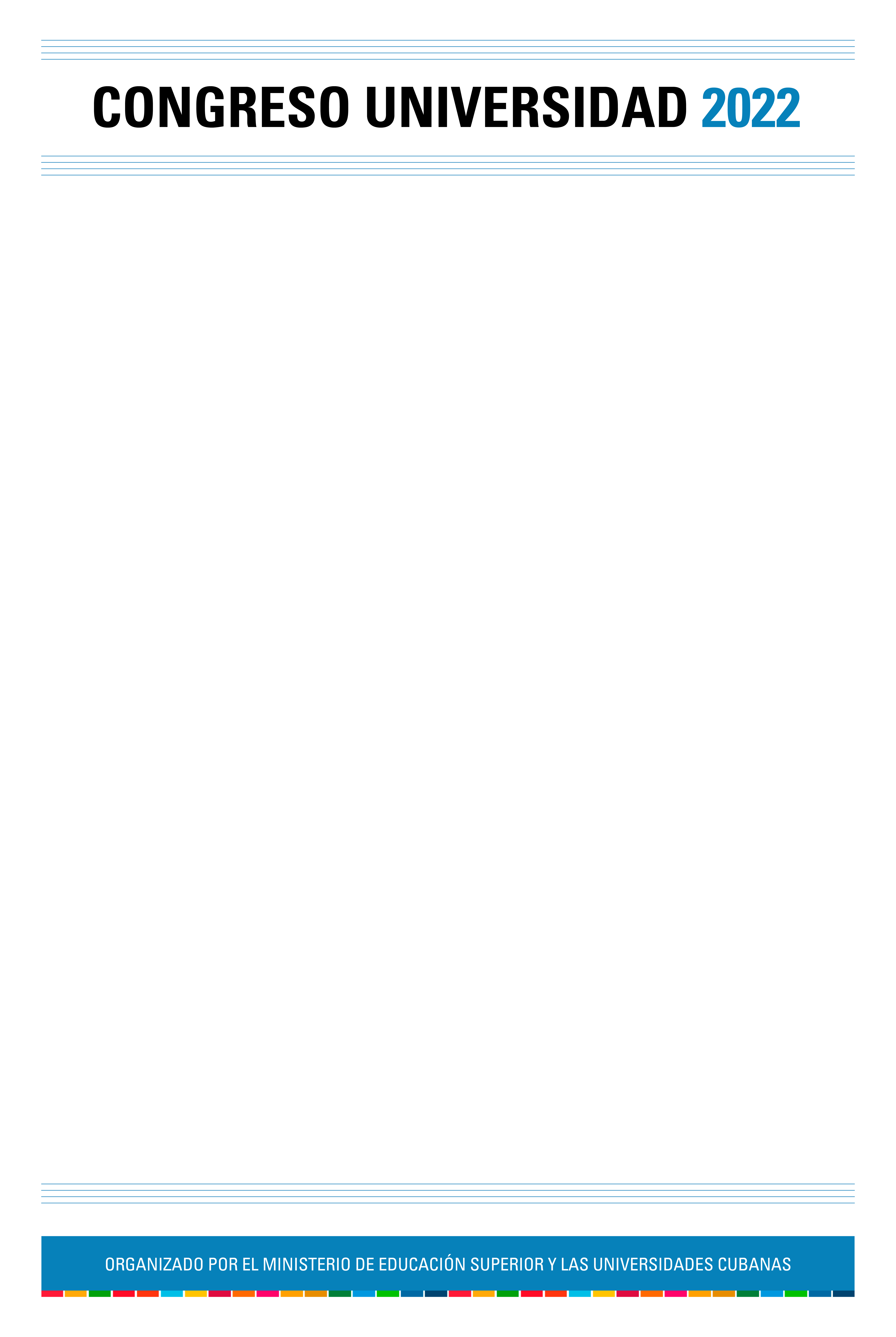 La Virtualización en la Educación Superior
Educación virtual de posgrado durante la COVID durante la COVID-19. Experiencias con Moodle en la especialidad de Bioestadística
Xaily Gavilondo Mariño
Madelayne Muñoz MorejónEsther Paredes EspondaMaría Luisa Quintana GalendeCarlos Raúl del Pozo Cruz
1. INTRODUCCION (OBJETIVOS)
La Escuela Nacional de Salud Pública es el centro coordinador y rector de la formación de especialistas en Bioestadística del país. A partir de la emergencia generada por la Covid-19, el proceso formativo de esta especialidad se vio interrumpido. La educación a distancia a través de entornos de enseñanza aprendizaje resultó ser una oportunidad para desarrollarlo. Objetivo: exponer la experiencia de uso de Moodle para la educación a distancia en el primer año de la especialidad de Bioestadística.
2. DESARROLLO
Con el empleo de la educación a  distancia, los estudiantes no requieren asistir presencialmente a un edificio para el desarrollo del proceso de enseñanza-aprendizaje, por tanto esta resultó ser la opción más viable para el restablecimiento de la formación de especialistas en Bioestadística en el curso lectivo 2020-2021. La evaluación de los resultados de la implementación de la modalidad a distancia se realizó a través de la aplicación de una encuesta a los estudiantes que participaron de la experiencia. El instrumento estuvo conformado por ocho preguntas que permitieron conocer las opiniones positivas y negativas, inquietudes, y sugerencias para futuros cursos y próximas ediciones. Los encuestados evaluaron con la máxima calificación lo relativo al contenido y su organización; el ambiente de trabajo y la selección de los recursos de aprendizaje. Entre los aspectos que  señalaron como negativos destacan los problemas de conexión, el carácter asincrónico del intercambio con los profesores, lo cual implica retraso en la retroalimentación; los gastos relativos a la conexión a Internet  y la falta de intercambio con otros estudiantes y profesores.
3. CONCLUSIONES
El estudio evidenció que la modalidad virtual constituye una vía factible para la formación de posgrado en Salud. A partir del análisis de las cuatro condiciones contempladas para estos sistemas, se reconoce que se debe insistir en el perfeccionamiento de la etapa de planificación previa, para garantizar mejores resultados y el logro de los objetivos. De igual manera la etapa de retroalimentación resulta vital para el perfeccionamiento continuo de los procesos de instrucción que demanda el sector Salud.
4. REFERENCIAS BIBLIOGRÁFICAS
Álvarez Ponce, M.E, (2021, 9 de marzo). Educación Superior en 2021: A distancia sinque ningún estudiante quede atrás. Recuperado de:http://www.cubadebate.cu/noticias/2021/03/09/educación-superior-en-2021 Barron, M., Cobo, C., Muñoz-Najar, A. & Sánchez, I. (2021). El papel cambiante delos profesores y las tecnologías en medio de la pandemia de Covid19: principalesconclusiones de un estudio entre países. [Entrada de blog]. Recuperado de:https://blogs-worldbank.org/es/education/el-papel-cambiante-de-los-profesoresy-las-tecnologías-en-medio-de-la-pandemia-de-Covid Capilla, M., Tórres, J. & Sánchez, F. (2015). Percepciones acerca de la integración de las TIC en el proceso de enseñanza aprendizaje en la universidad. Pixel-Bit.Revista de Medios y Educación, 00(46), 103-117.
Vialart Vidal, M.N. (2017). Programa educativo para el empleo de los EntornosVirtuales de Enseñanza Aprendizaje dirigido a los docentes de enfermería. (tesis de doctoral). Instituto Superior Pedagógico “Enrique José Varona”, La Habana, Cuba.